ỦY BAN NHÂN DÂN HUYỆN SƠN LA
TRƯỜNG MẦM NON A NAN
HOẠT ĐỘNG PHÁT TRIỂN NGÔN NGỮ
Truyện: “Ai đáng khen nhiều hơn”
TL: Kể truyện sáng tạo
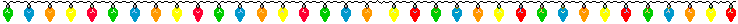 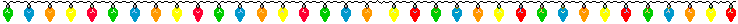 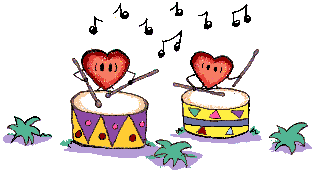 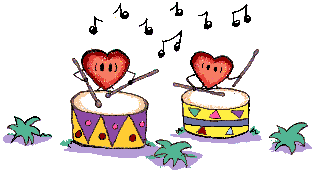 HĐ1: Ổn định tổ chức
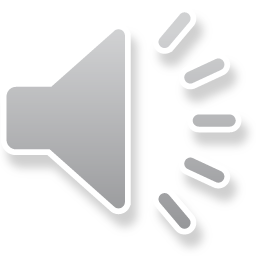 2. Phương pháp và hình thức tổ chức
a. Cô kể một đoạn truyện kết hợp với sa bàn
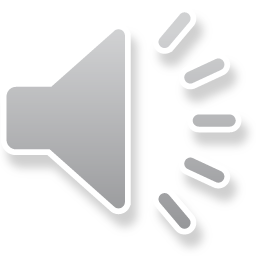 b. Trẻ kể sáng tạo
d. Cô kể hoàn chỉnh cho trẻ nghe
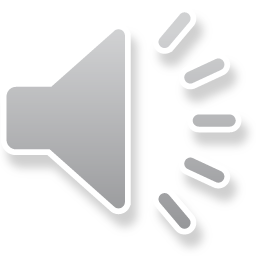 d. Giải quyết tình huống
XIN CHÂN THÀNH CẢM ƠN!